Золотая рыбка
Урок 25
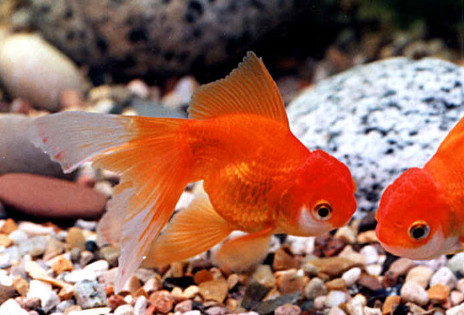 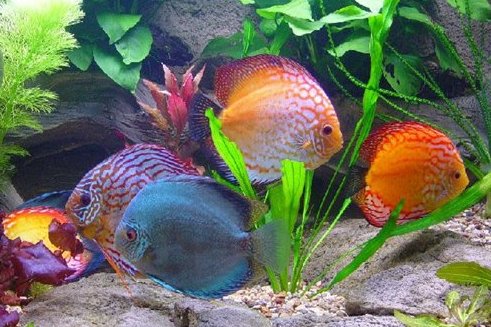 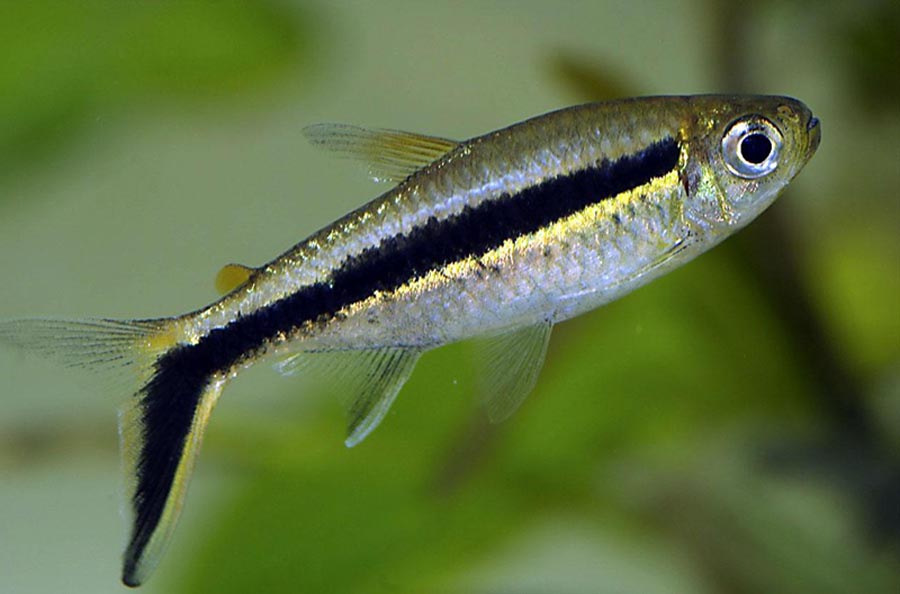 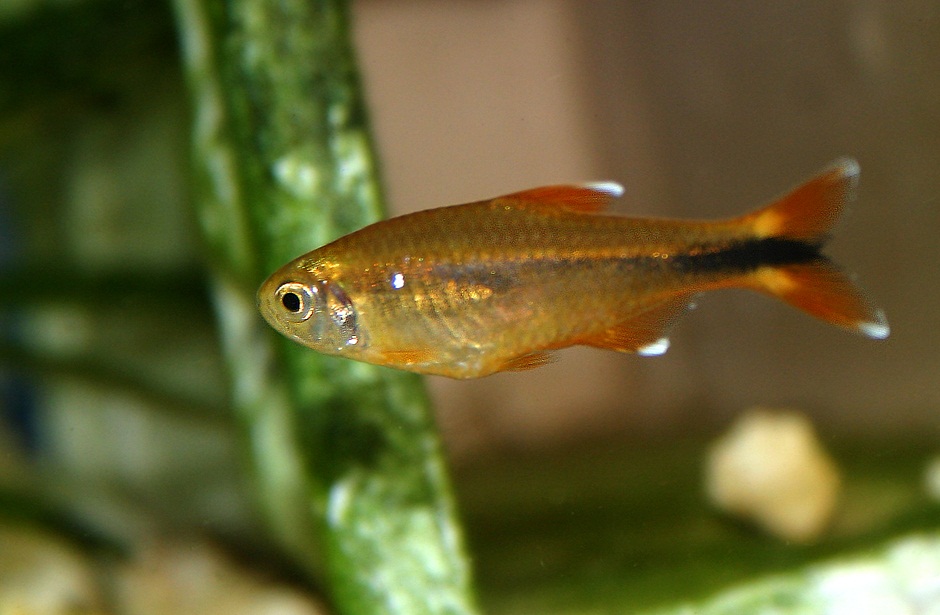 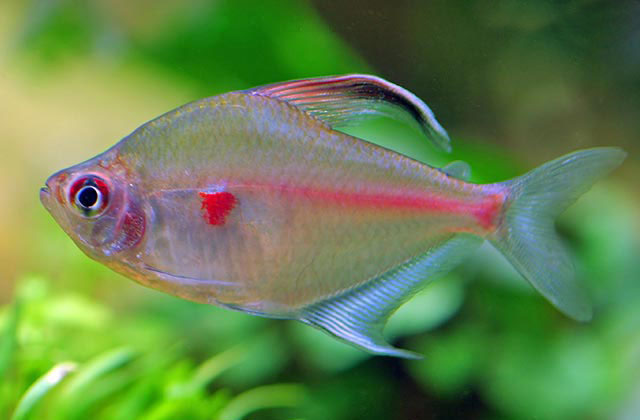 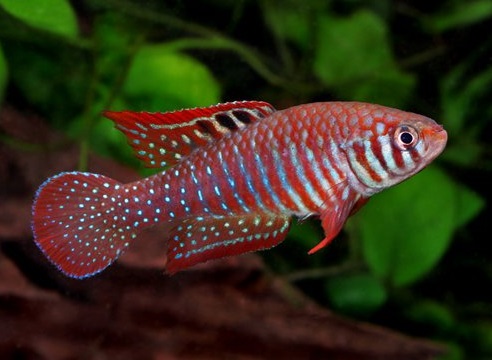 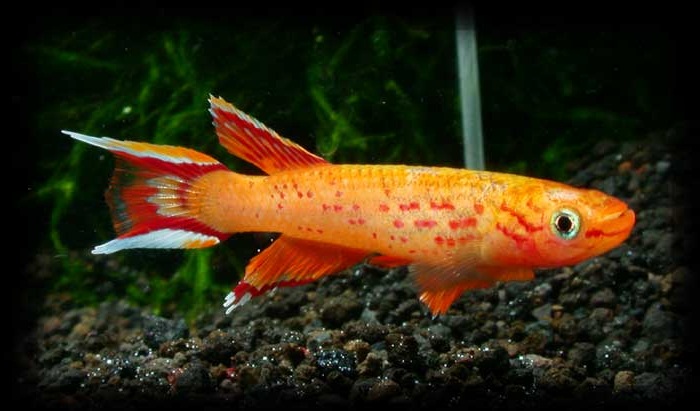 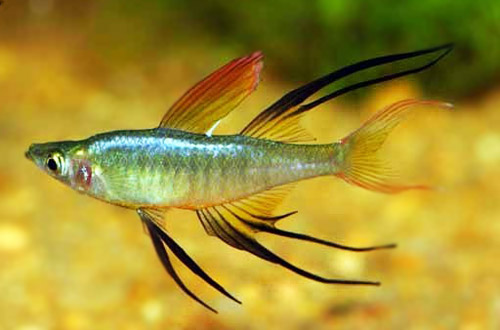 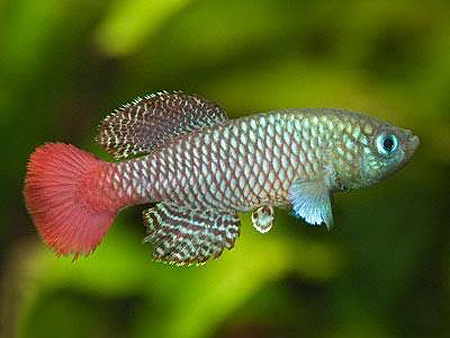 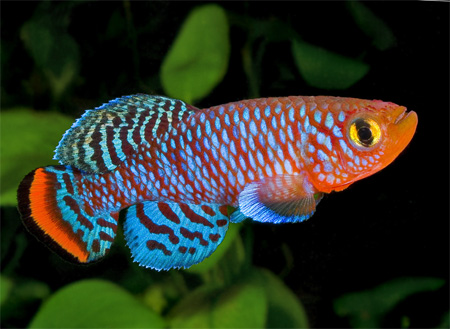 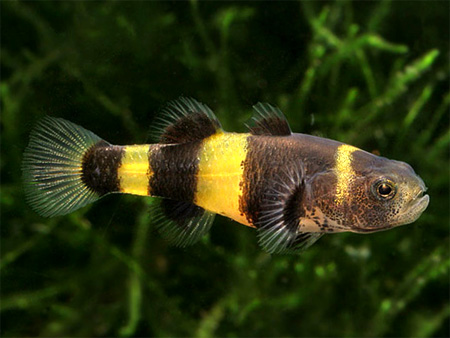 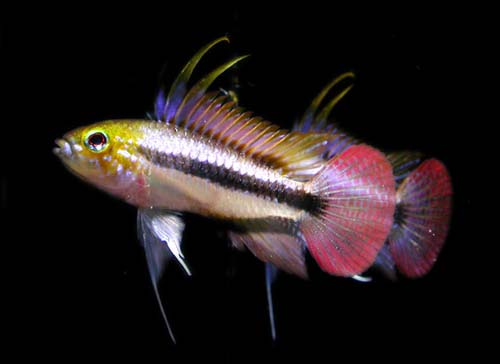 Интернет-ресурсы:
Слайд 2. – Режим доступа : http://hope-designer.ru/?p=1801
Слайды 3–12. – Режим доступа : http://aquafishes.ru/